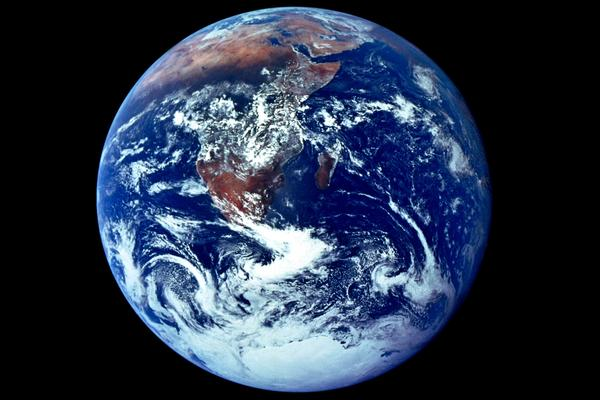 EARTH’S ATMOSPHERE
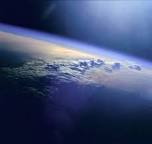 EARTH’S ATMOSPHERE
IS THE THIN LAYER OF GASES THAT SURROUNDS THE EARTH. WE CALL IT AIR.
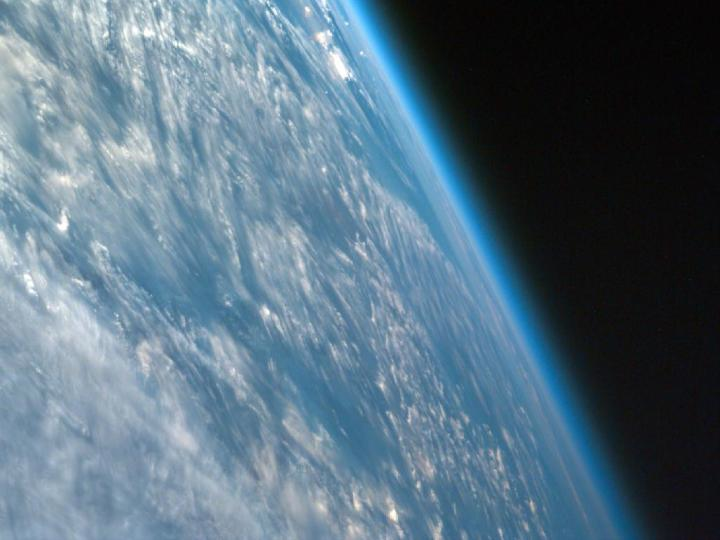 [Speaker Notes: Keeps us warm]
EARTH’S ATMOSPHERE…
SUPPORTS LIFE BY PROVIDING US WITH OXYGEN THAT WE NEED TO BREATHE
PROTECTS US FROM MOST DEBRIS FROM OUTER SPACE
KEEPS US WARM
PROTECTS US FROM DANGEROUS SOLAR RADIATION
RECYCLES OUR WATER
EARTH’S ATMOSPHERE SUPPORTS LIFE BY PROVIDING US WITH OXYGEN THAT WE NEED TO BREATHE.
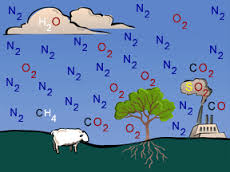 EARTH’S ATMOSPHERE PROTECTS US FROM MOST DEBRIS FROM OUTER SPACE.
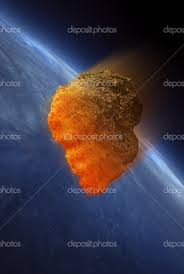 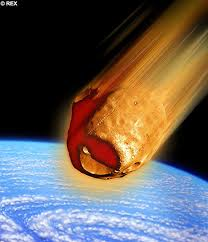 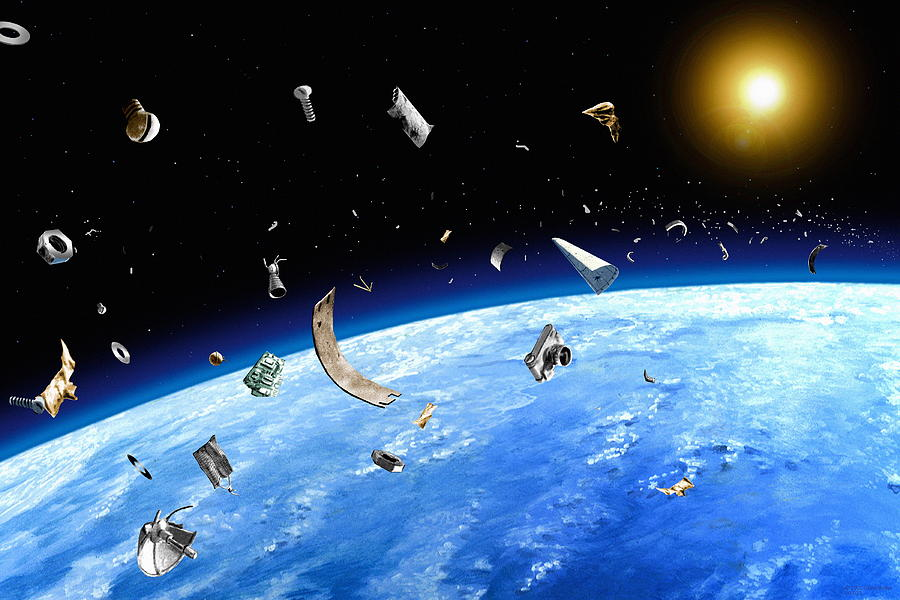 EARTH’S ATMOSPHERE KEEPS US WARM
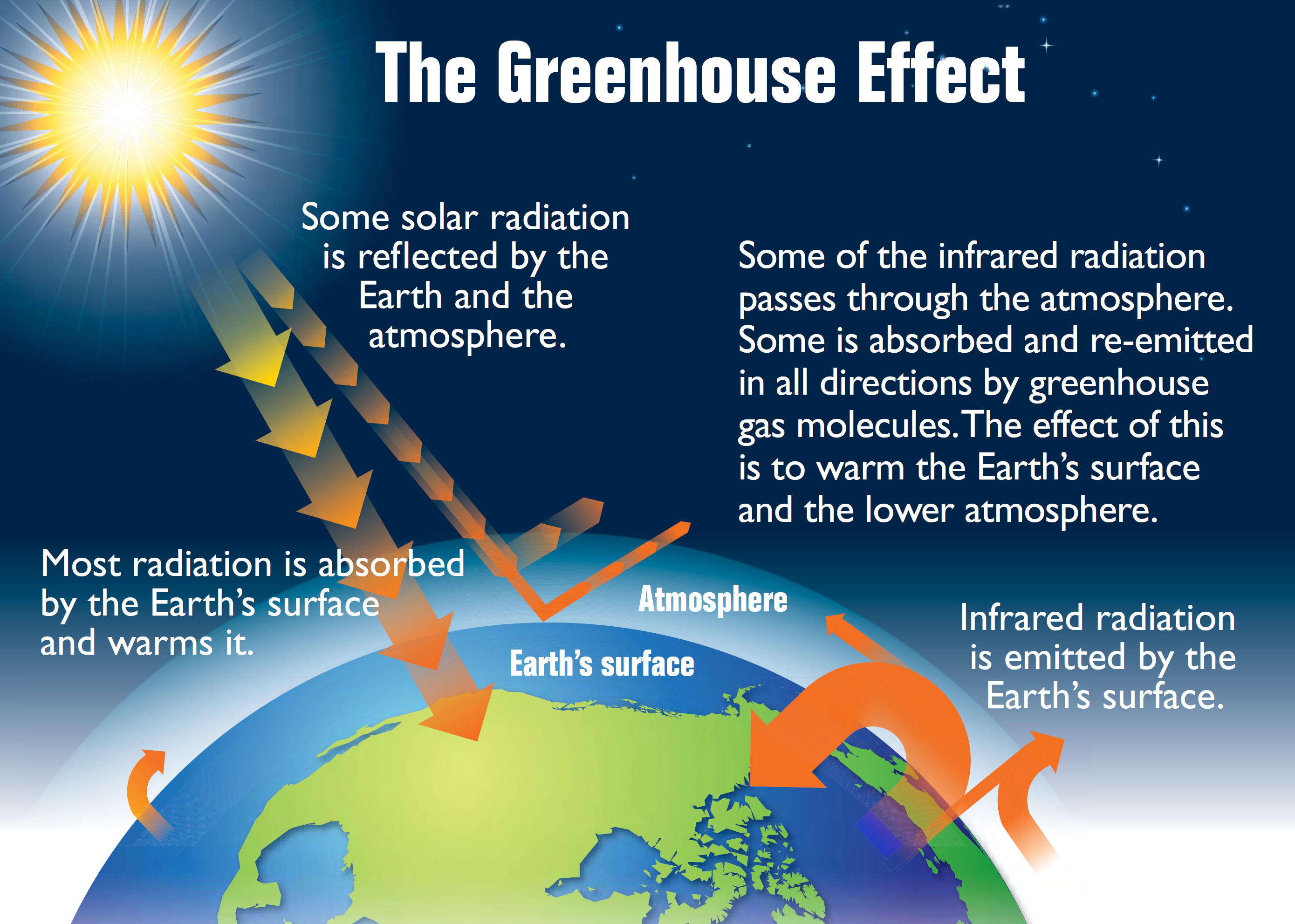 EARTH’S ATMOSPHERE PROTECTS US FROM DANGEROUS SOLAR RADIATION
EARTH’S ATMOSPHERE RECYCLES OUR WATER
COMPOSITION OF EARTH’S ATMOSPHERE
NITROGEN 78%
OXYGEN 21%
ARGON, CARBON DIOXIDE, AND A FEW OTHER GASES MAKE UP THE OTHER 1%
ALL OF THESE GASES ARE MIXED TOGETHER TO FORM THE AIR WE BREATHE
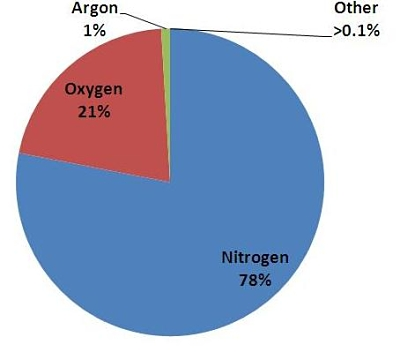 COMPOSITION OF EARTH’S ATMOSPHERE
PROPERTIES OF OUR ATMOSPHERE
DOES AIR HAVE MASS?
DOES AIR HAVE VOLUME?
DOES AIR EXERT PRESSURE?
PROPERTIES OF  OUR ATMOSPHERE
DENSITY- THE AMOUNT OF MASS IN A GIVEN VOLUME.      DENSITY = MASS÷ VOLUME
AIR IS MEASURED BY ITS DENSITY: HOW THICK OR THIN IT IS
THE HIGHER THE MASS,
 THE HIGHER THE DENSITY
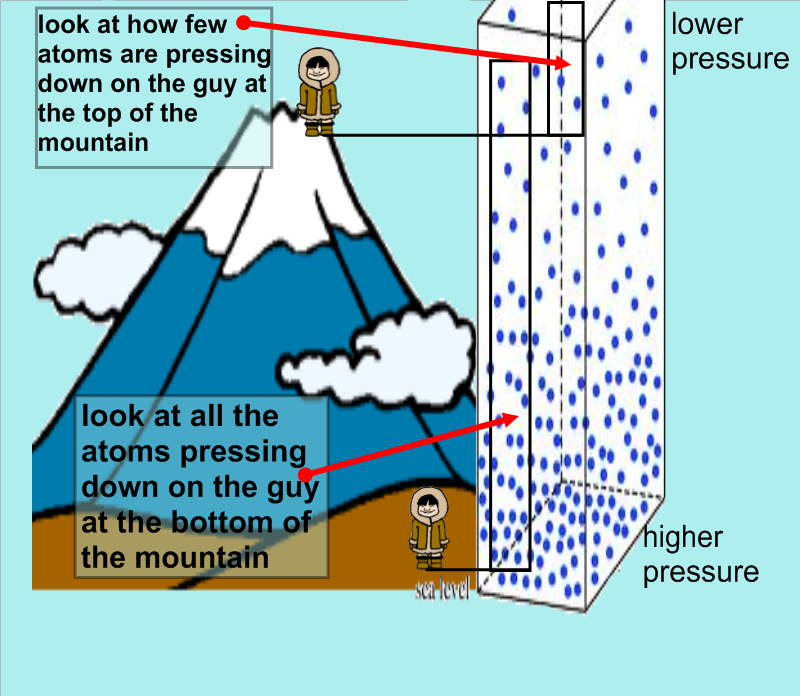 PROPERTIES OF OUR ATMOSPHERE
ALTITUDE- THE DISTANCE ABOVE SEA LEVEL
AIR IS THINNER OR LESS DENSE AS ALTITUDE INCREASES
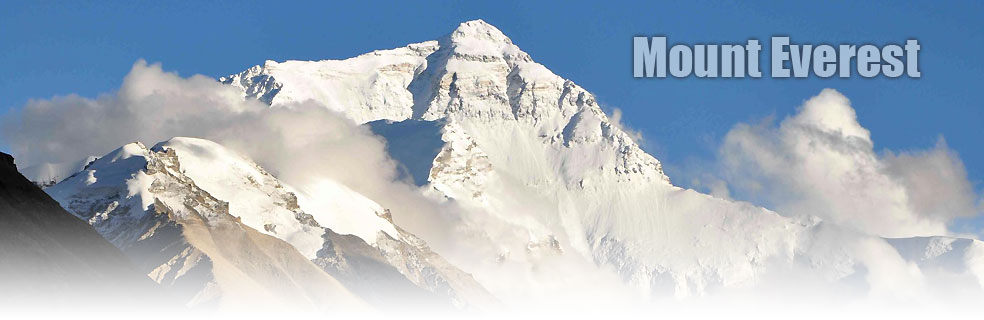 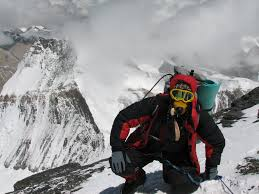 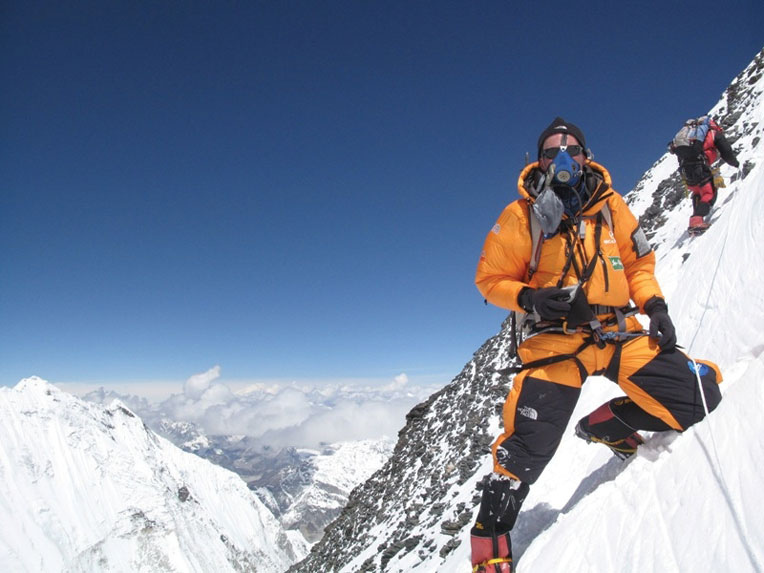 WHY DOES A CLIMBER NEED AN OXYGEN MASK AT THE TOP OF MT. EVEREST?
WHY DOES A CLIMBER NEED AN OXYGEN MASK AT THE TOP OF MT. EVEREST?
BECAUSE THE AIR IS LESS DENSE OR THINNER AT HIGHER ALTITUDES. THERE IS LESS OXYGEN.
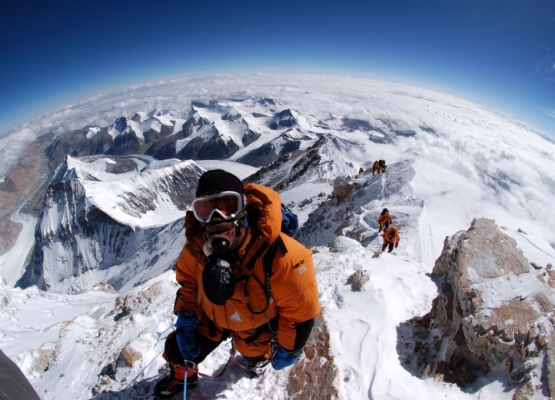 ALWAYS REMEMBER
Air is less dense at higher altitudes


Air is more dense at lower altitudes
AIR PRESSURE
AIR PRESSURE IS THE FORCE OF MOLECULES PUSHING ON AN AREA.
AIR PRESSURE PUSHES IS ALL DIRECTIONS
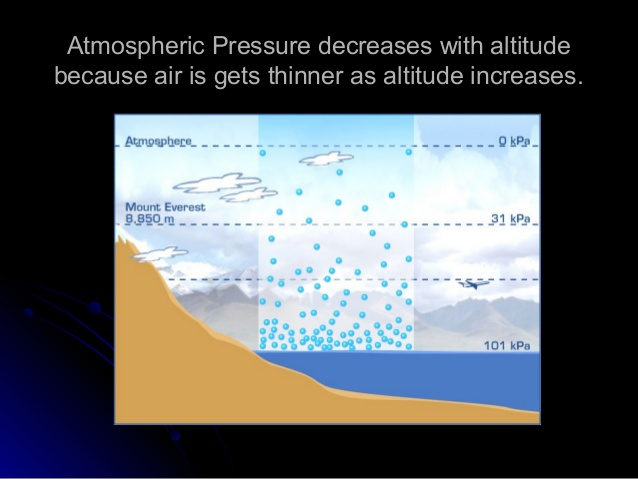 AIR PRESSURE
WE MEASURE AIR PRESSURE USING A BAROMETER.
AIR PRESSURE IS MEASURED IN INCHES OF MERCURY OR MILLIBARS.
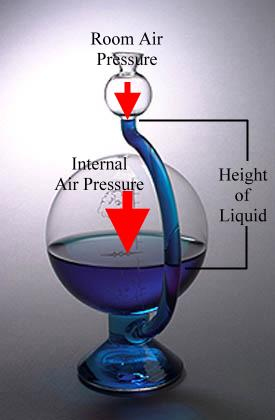 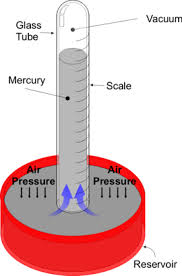 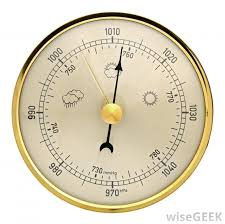 Cycles replenish our atmosphere
CARBON CYCLE
Carbon cycle gives us oxygen and plants carbon dioxide.
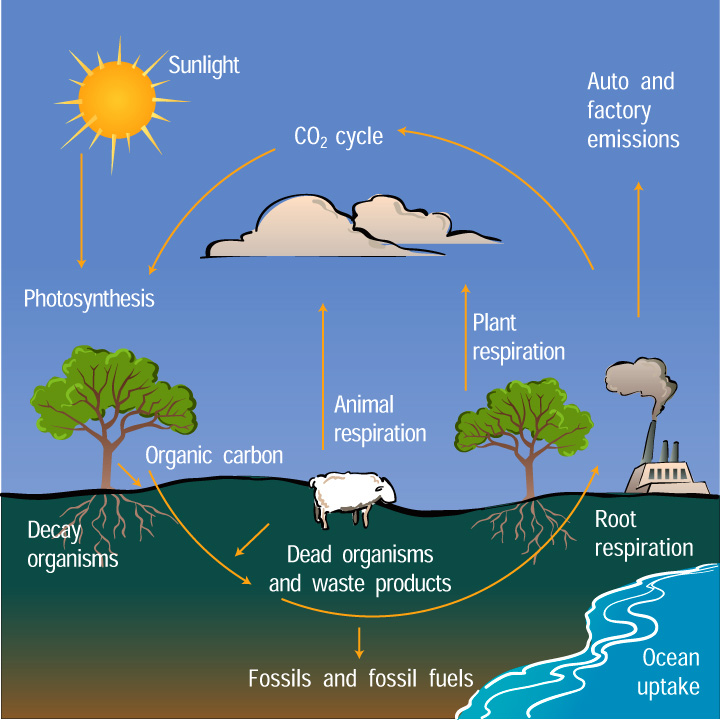 Cycles replenish our atmosphere
NITROGEN CYCLE
Nitrogen cycle breaks down dead things and releases nitrogen back into the air
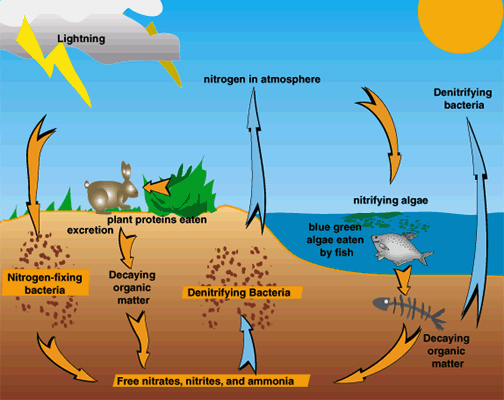 Cycles replenish our atmosphere
WATER CYCLE
Water cycle provides us with water over and over again.
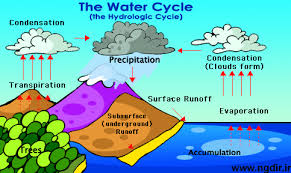